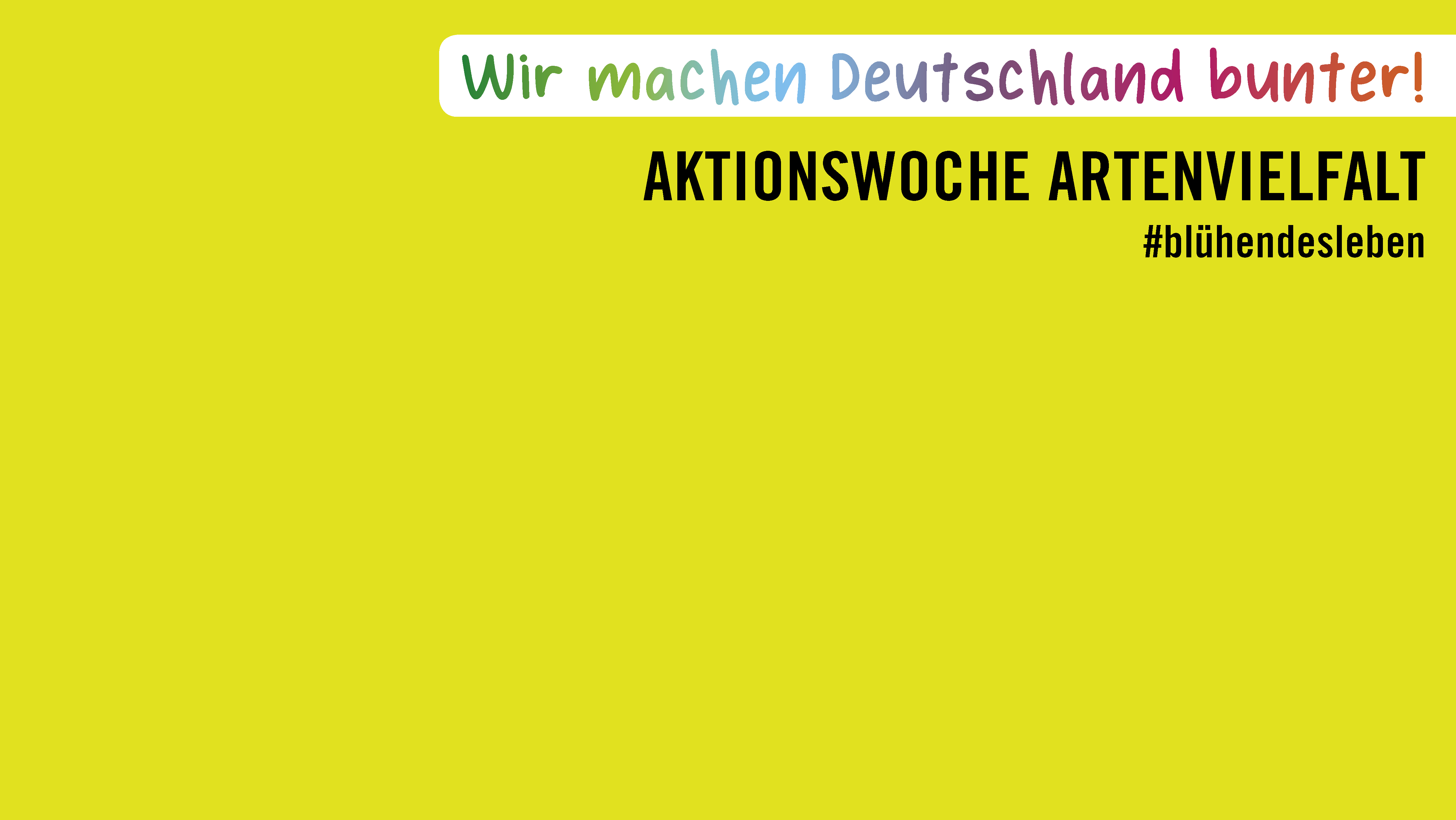 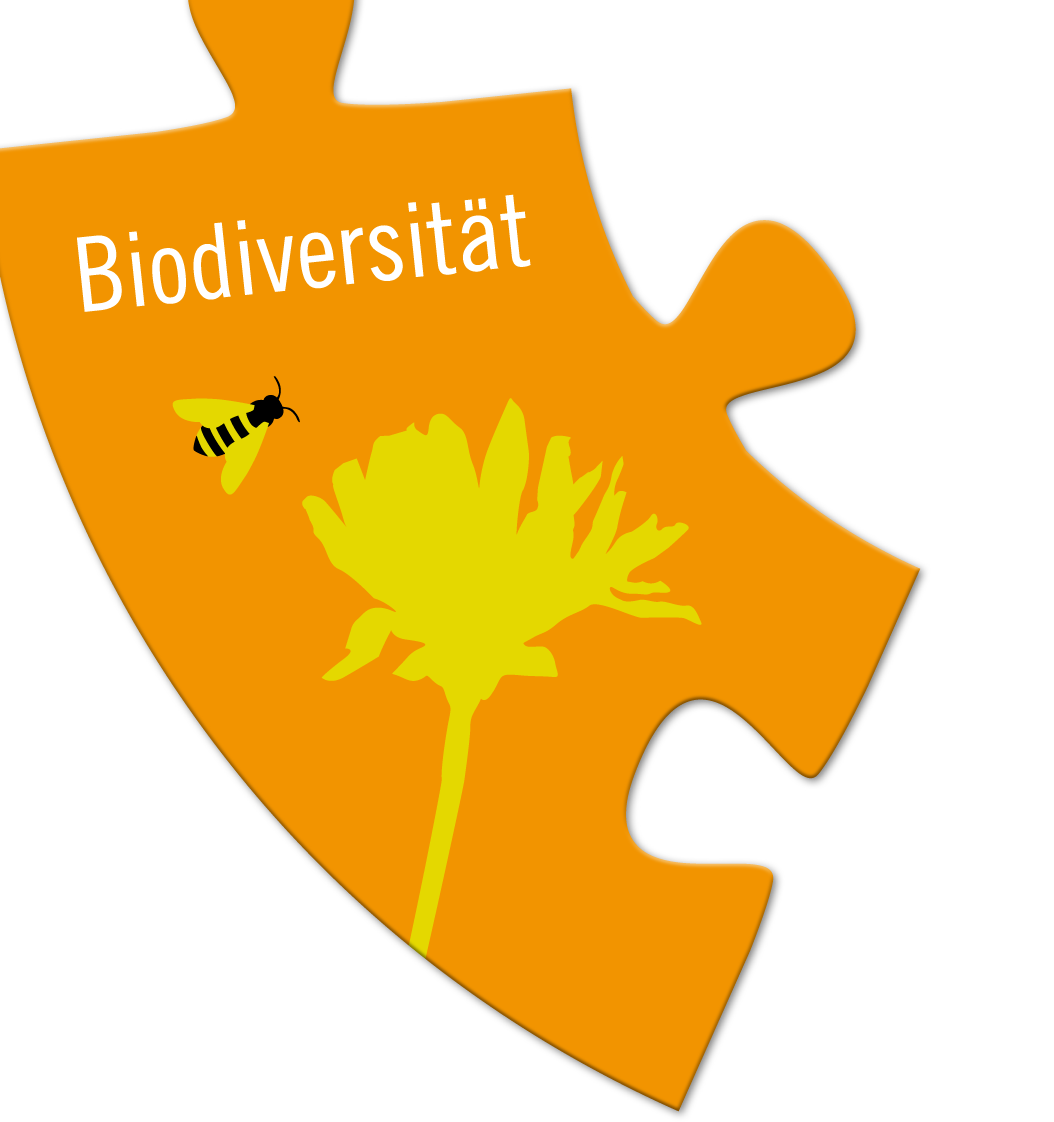 »Hier bitte die Biogasbotschaft eintragen....Danke für Euren Einsatz!«
Hier bitte Vornamen Nachnamen und Position eintragen